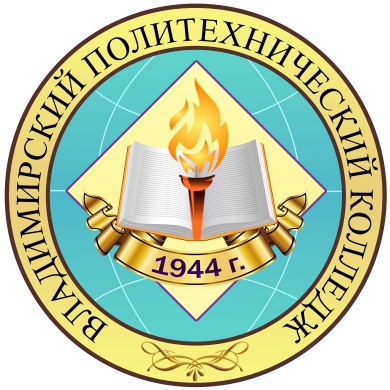 Управление качеством образования на основе результатов ВПР СПО
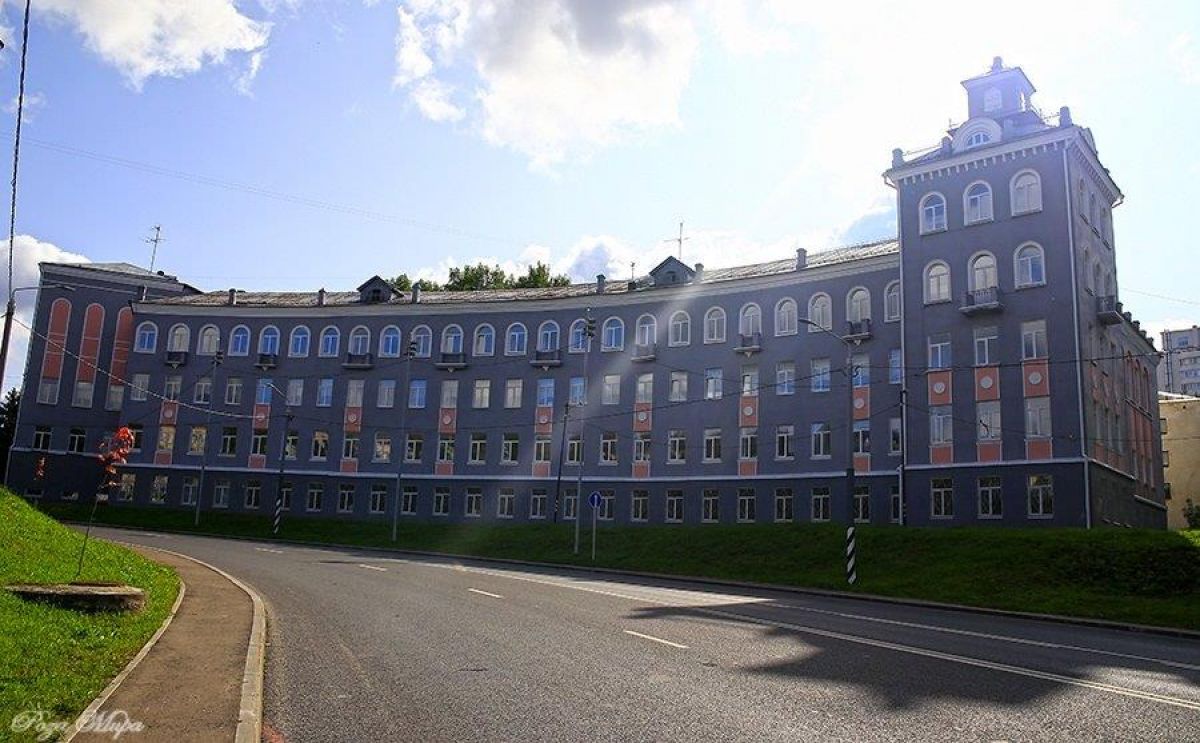 Михайлова Елена Валерьевна
Заместитель директора по УМР
ГБПОУ ВО «Владимирский 
политехнический колледж»
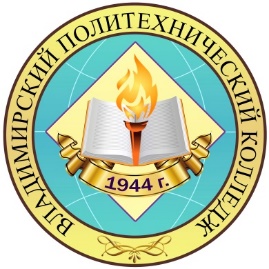 Цель проведения ВПР СПО
развитие единого образовательного равенства в Российской Федерации, совершенствование единой системы оценки качества образования

Результаты ВПР СПО должны быть использованы

образовательными организациями –  для совершенствования образовательного процесса;

региональными органами управления образованием – для анализа текущего состояния системы СПО и формирования программ ее развития.
2
Владимирский политехнический колледж
Этапы организации образовательного процесса с учетом результатов ВПР СПО
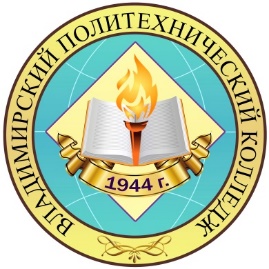 Подготовительный этап: анализ результатов ВПР СПО, оценка текущего состояния качества образования и разработка «дорожной карты» 
      по повышению качества общеобразовательной подготовки обучающихся; 

Основной этап: реализация «дорожной карты», оперативный контроль результатов; 

Заключительный этап: анализ результатов реализации «дорожной карты».
3
Владимирский политехнический колледж
Мероприятия по повышению качества общеобразовательной подготовки обучающихся
Система
ответственные
Система мероприятий
Заместители директора 
по УМР, УВР


Проведение педагогического совета по итогам анализа качества общеобразовательной подготовки обучающихся по очной форме обучения по образовательным программам среднего профессионального образования на базе основного общего образования в ГБПОУ ВО «Владимирский политехнический колледж»
Владимирский политехнический колледж
4
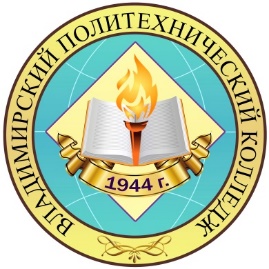 Цель проведения ВПР СПО
Повышение мотивации и качества преподавания
5
Владимирский политехнический колледж
Мероприятия по повышению качества общеобразовательной подготовки обучающихся
Система
ответственные
Система мероприятий
Преподаватели

Проведение анализа проблем развития обучающихся и подготовка информации о состоянии здоровья (по согласованию с родителями); успеваемости в школе ( откуда выпустился обучающийся) и текущей в колледже; списка учебных предметов, по которым возникла неуспеваемость; пропусков уроков; взаимодействия со сверстниками; сведений о семье ( социальный статус семьи; - особенности взаимодействия с семьей); отношения к неуспеваемости обучающегося и его родителей.
Владимирский политехнический колледж
6
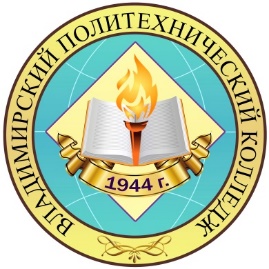 Цель проведения ВПР СПО
Ликвидация пробелов в знаниях студентов, формирование мотивации, интереса к учебе
7
Владимирский политехнический колледж
Мероприятия по повышению качества общеобразовательной подготовки обучающихся
Система
ответственные
Система мероприятий
Родители обучающихся


Участие в совместной деятельности по выработке единых требований и оказание помощи ребенку в ходе образовательного процесса.
Участие в разнообразных формах общения:
- круглые столы;
- информационно-практические беседы;
- информационные лектории с элементами практикума;
- обучающие семинары;
- творческие лаборатории родителей;
- родительские педагогические тренинги;
родительские собрания
посещение специалистов
Владимирский политехнический колледж
8
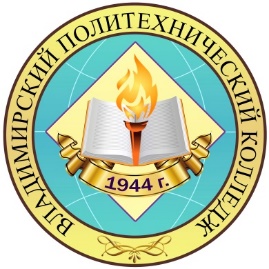 8 (4922)32-20-90
8 (4922)77-15-13
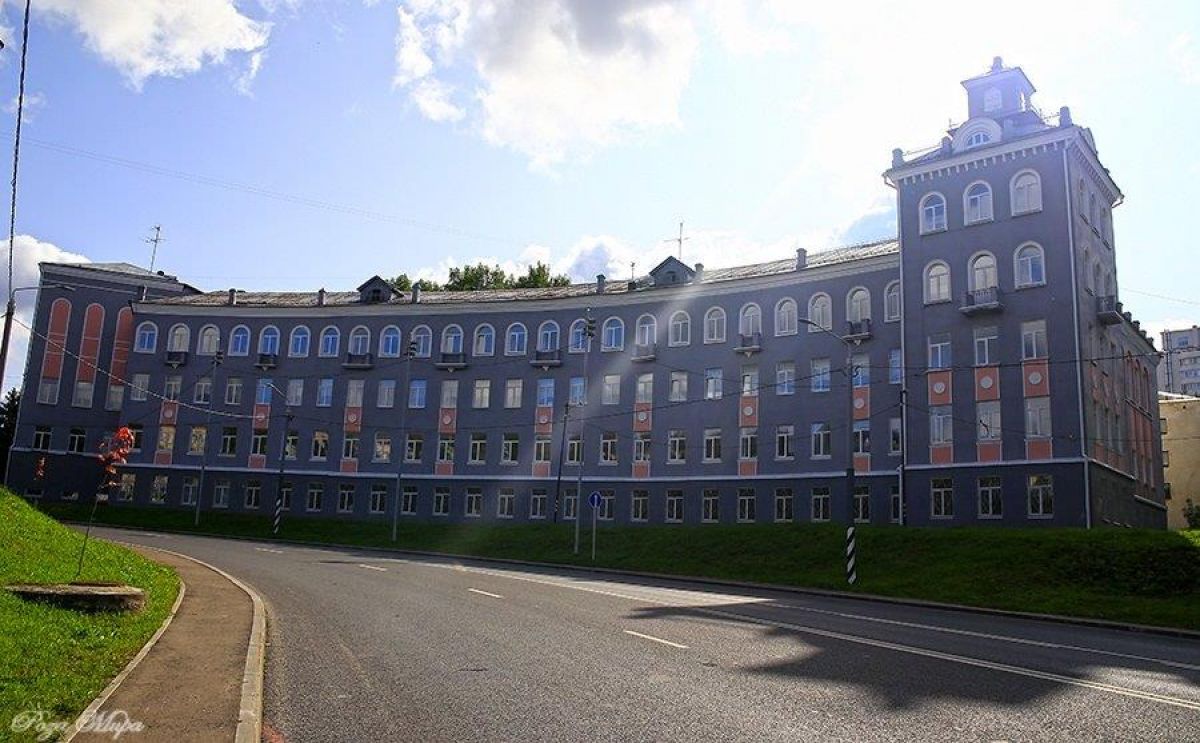 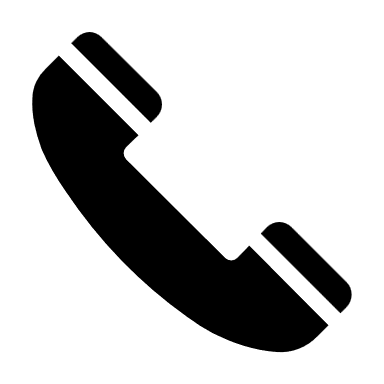 http:// adm@polcol.ru
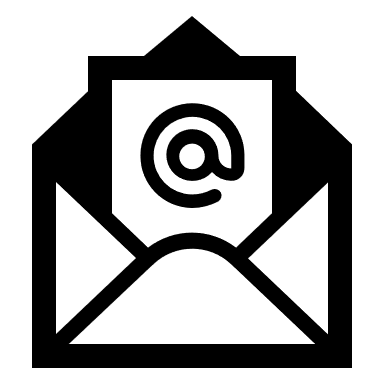 adm@polcol.ru
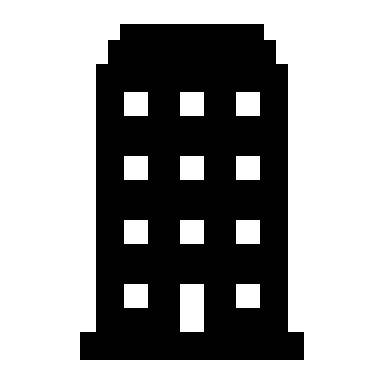 600025,  г. Владимир,  Октябрьский пр-т, 11
Владимирский политехнический колледж
9